BIOCHEMISTRY
THE CHEMISTRY OF LIFE

Dr. DEEPA  G.S.
Assistant Professor
Dept. of Physiology and Biochemistry
Biochemistry- 
Derived from Greek word	
                         BIO – LIFE
                         CHYMOS  - JUICE
By  Neuberg in 1903
Essential Chemical Elements in the Body
MAJOR ELEMENTS: 99.3% OF TOTAL ATOMS
Hydrogen H (63%)
Oxygen O (26%)
Carbon C (9%)
Nitrogen N (1%)
MINERAL ELEMENTS: 0.7% OF TOTAL ATOMS
Calcium Ca
Phosphorus P
Potassium K (Latin kalium)
Sulfur S
Sodium Na (Latin natrium)
Chlorine Cl
Magnesium M
Composition of body
Water-60%
Lipids-15%
Protein-15%
Carbohydrates- 2%
Minerals -8%
Molecular structre built from 30 small precursors
Aminoacids -20
Purines -2 (parent substance of adenine and guanine)
Pyrimidines- 3(parent substance of thiamine, uracil and    		 cytosine 
Sugars- glucose and ribose
Palmitate –fatty acid
Glycerol
Choline- agent in animal tissue
Bimolecules covalently link to each other forming macromolecules
    eg: glucose to glycogen, amino acids to protein
Macromolecules by non covalent bonds form supramolecular systems
   eg: ribosomes
CARBOHYDRATES
Carbohydrates are defined as poly hydroxy aldehydes or poly hydroxy ketones or compounds which produce them on hydrolysis. 
They  are commonly referred as hydrates of carbon. 
They contain carbon, hydrogen & oxygen in the ratio of 1:2:1. General formula Cn (H2O)n.
Main source of energy 4kcal/g
Excess carbohydrate is converted to fat
Classification 
Carbohydrates are classified into simple and compound
1.Monosaccharides  or simple carbohydrates:
 Poly hydroxy aldehydes or poly hydroxy ketones which cannot be further hydrolysed. 
They are simple sugars & sweet to taste. 
General formula (CnH2O)n. 
Based on the number of carbon atoms present, they are named as  trioses (3C), tetroses (4C), pentoses (5C), hexoses (6C) and so on.
Based on type of reducing group present, they
are divided into two groups

1.aldoses – Reducing group- aldehyde (-CHO)

2.ketoses -Reducing group- ketone group(C=O)
Glucose (aldose)              Fructose (ketose)
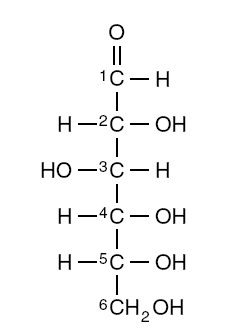 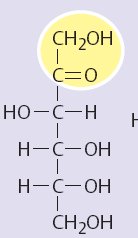 General properties:
1.They are colourless crystalline compounds having sweet taste

2. Chemically they are derivatives of poly hydric alcohol

     In chemistry, an alcohol is any organic compound in which a 
     hydroxyl functional group (-OH) is bound to a carbon atom, 
    usually connected to other carbon or hydrogen atoms.
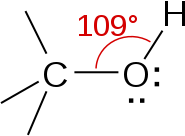 3.Formation of esters
Hydroxyl groups of sugars can be esterified to form acetates,propionates,benzoates,phosphates
Sugar phosphates are of great physiological importance.
Metabolism of sugars inside the body starts with phosphorylation
4.Reducing power:
        By virtue of aldehyde and ketone groups they are powerful 
        reducing  agents, reduce to corresponding  alcohol
        Osmotic effect of sorbitol and dulcitol leads to cataract 
         peripheral neuropathy when in excess
5.Isomerism:
        Due to the presence of asymmetric carbon atom they remain 
        in different isomeric forms
6. Optical rotation:
       They may exist in dextro (+)or laevo(-) forms
7.Condensation:
        Condense and form bigger polysaccharides
8.Formation of glycosides:
   Glycoside-Replaceable hydrogen atom from a sugar substituted with other radicle
   eg: phlorizin  (glucose+ phloretin)
9.Osazone  formation:
    All reducing sugars condense with phenylhydrazine to form osazone compounds
Needle shaped crystals –glucososazone
Pin cushion with pins or touch-me-not plant-lact0sosazone
Sunflower shaped -maltosazone
10.Ring structures of the sugars
     Ring may contain
     Six members-5 carbon atom and oxygen  atom                (pyranoses)
     Five members-4 carbon atoms and 1 oxygen atom (furanoses)
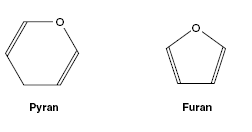 11.Fermentation.
    Undergoes fermentation by yeast and other micro organisms
12. Oxidaton
Depending upon the oxidation agent used terminal aldehyde(keto) or terminal alcohol or both groups may be oxidised
CHO              COOH  (Gluconic acid)
CH2OH            COOH(Glucoronic  caid)
The glycosides that are important in medicine
cardiac glycosides  because of their action on the heart (contain steroids)
These include derivatives of digitalis and strophanthus such as ouabain, an inhibitor of the Na+-K+ ATPase of cell membranes. 
Other glycosides include antibiotics such as streptomycin.
2. Oligosaccharides: 
Oligosaccharides contain 2-10 monosaccharide molecules which are liberated on hydrolysis. 
Based on the number of monosaccharide units present, the oligosaccharides are further subdivided 
    Disaccharides – two monosaccharide units held together by glycosidic bonds.
    General formula is   Cn(H2O)n-1. 
             Eg: Maltose                       Glucose + Glucose 
                   Lactose                        Glucose + Galactose
                   Sucrose                        Glucose + Fructose
Disaccharides are of two types.
a.Reducing disaccharides with free aldehyde or keto group e.g. maltose, lactose.
b. Non- reducing disaccharides with no free aldehyde or keto group. E.g. sucrose,trehalose
The other important oligosaccharides include tri- , tetra- or pentasaccharides, respectively containing 3, 4, or 5 monosaccharide units.
Maltose:
Contains two glucose residues
Reducing disaccharide , free aldehyde group present on c1 of second glucose answers the reducing reaction  
Forms sunflower shaped or petal shaped crystals of
maltose-osazone
Lactose:
Commonly  known  as  milk sugar
Composed of glucose and galactose
Anomeric carbon  of c1 glucose is free ,hence exhibits reducing property and forms  powder puff or flower of touch –me-not plant crystals osazone
Sucrose (cane sugar)
Present in sugar cane and various fruits
Contains glucose and fructose
Reducing groups of glucose and fructose are involved in glycosidic bond ,hence sucrose is a non-reducing sugar,and cannot form osazone
When sucrose is hydrolyzed, the products have reducing action.
A sugar solution which is originally nonreducing but becomes reducing after hydrolysis is inferred as sucrose(specific sucrose test) 
Sucrose as such is dextrorotatory (+), but  when hydrolysed, sucrose becomes levorotatory (-)
This process of change in optical rotation is reffered to as inversion.
The α and β refer to the configuration at the anomeric carbon atom (asterisk). 
When  the anomeric carbon of the second residue takes part in the formation of the glycosidic bond, as in sucrose, the residue becomes a glycoside
 As the disaccharide no longer has an anomeric carbon with a free potential aldehyde or ketone group, it no longer exhibits reducing properties.
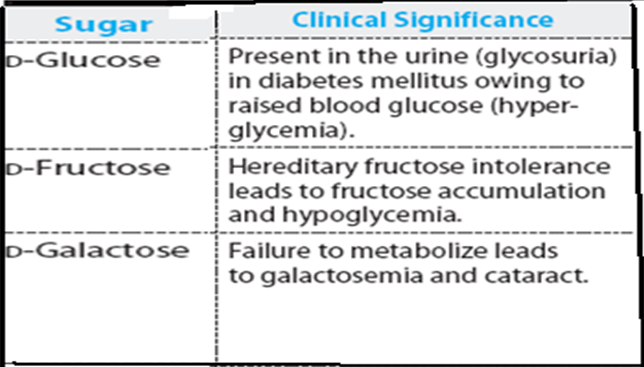 Polysaccharides : 
Polysaccharides are non- sugars giving more than 10 monosaccharide molecules on hydrolysis. 
They have higher molecular weight  and form colloids with water. 
They are two types 
      1. Homopolysaccharides (homoglycans)  :
       They contain  monosaccharide units of single type.    E.g. starch, glycogen,cellulose, inulin.
2.  Heteropolysaccharides  (heteroglycans) : 
    They possess 2 or more different types of monosaccharide units  or their derivaties.
Homopolysaccharides:
Starch:
Reserve carbohydrate of plant kingdom
Sources:Potatoes,tapioca,cereals and other food grains
Contains two polysaccharide components
      Water soluble amylose ( 15-20%)with non branching
      helical structure  containing 200-1000 D-glucose 
      units
      Water insoluble amylopectin (80-85%)–branched    	
      chain with 24-30 glucose units
Forms blue coloured complex with iodine, which disappears on heating and reappears on cooling . This is the sensitive test for starch
Non-reducing sugar
Hydrolysis by mild acid
1.Amylodextrin-violet colour on iodine-nonreducing
2.Erythrodextrin-red colour-mildly reducing
3.Achrodextrin-no colour-reducing
4.Maltose- powerfully reducing
Glycogen  (animal starch)
The storage polysaccharide in animals.
Composed of glucose units
High concentration in liver followed by muscle,brain
The glycogen moleculeGeneral structure
Cellulose 
The chief constituent of the framework of plants. 
It is insoluble
Cellulose cannot be digested by mammals because of the absence of an enzyme that hydrolyzes the β linkage. 
It is an important source of fiber in the diet.
Fiber-
        Decrease absorption of glucose and cholestrol from
        intestine
        Increase bulk of feces ,prevents constipation
Chitin is a structural polysaccharide in the exoskeleton
  of crustaceans and insects and also in mushrooms
Heteropolysaccharides:
Glycosaminoglycans (mucopolysaccharides) arecomplex carbohydrates characterized by their content of amino sugars and uronic acids. 
When these chains are attached to a protein molecule, the result is a proteoglycan.
Proteoglycans provide the ground or packing substance of connective tissues.
Their property of holding large quantities of water and occupying  space, thus cushioning or lubricating other structures, is due to the large number of OH groups and negative charges on the molecules, which, by repulsion, keep the carbohydrate chains apart. Examples : hyaluronicacid, chondroitin sulfate, and heparin, keratin sulphate
Heparin :
Anticoagulant in lung ,liver,kidney,spleen
Serves as lubricant and shock absorber.
Promotes wound healing
Chondroitin sulphate :
cartilage,bone ,skin,blood vessel walls
Helps to maintain structure and shape of tissue
Dermatan sulphate :
 skin,blood vessel valves,heart valves
Maintain shape of tissue
 keratan sulphate :
cartilage,cornea,connective tissue
Keeps cornea transparent
Hyaluronic acid :
Cartilage,cornea,connective tissues
 lubricant & shock absorbant,promotes wound healing
Glycoproteins (mucoproteins) 
   Proteins covalently bound to carbohydrates(1-90%)
   Situations in fluids and tissues, including the cell membranes 
Eg:
Collagen-structure
Hydrolase,proteases,glycosidases-enzymes
Ceruloplasmin- transport
Immunoglobulins-defence aginst infection
Thyropoetin,erythropoetin-hormones
Intrinsic factor-absorption of vit.B12
Blood group substances-antigens
Synovial glycoprotein-lubrication
General points 
Maltose – malt sugar, does not exist free form in body produced during digestion α (1 - 4).
Lactose – milk sugar, linkage present is β (1 - 4).
Sucrose – cane sugar, on hydrolysed form is known as invert sugar (change in dextrorotatory to laevorotatary), major carbohydrate produced in photosynthesis.
Starch – carbohydrate reserve in pants, has two components water soluble amylose α (1 - 4) & water insoluble amylopectin α (1 - 6), hydrolysed by amylase.
Glycogen - carbohydrate reserve in animals, structure similar to starch.
Cellulose – absent in animals, composed of glucose units linked by β (1 - 4) glycosidic bonds, cannot be digested by humans due to absence of enzyme that cleaves β – glycosidic bonds.
Inulin – polymer of fructose, occurs in dahlia bulbs, garlic, onion etc, easily soluble in water, not utilized by the body, used in measurement of glomerular filtration rate.

Identification Tests 	
Molisch test – Carbohydrates ( dehydration)
Benedict’s test & Fehling’s test – Reducing sugar (reducing property)
Barfoed’s test  -  Monosaccharide
Seliwanoff’s test – Keto sugar (fructose)
Mucic acid test – Galactose
Iodine test - Starch
Osazone test – Crystallisation of sugars  (Glucose & Fructose – needle      shaped , Galactose – broken    glass pieces, Maltose – star or sunflower shaped, Lactose – powder puff shaped, Sucrose – no crystals i.e., non- reducing sugar)